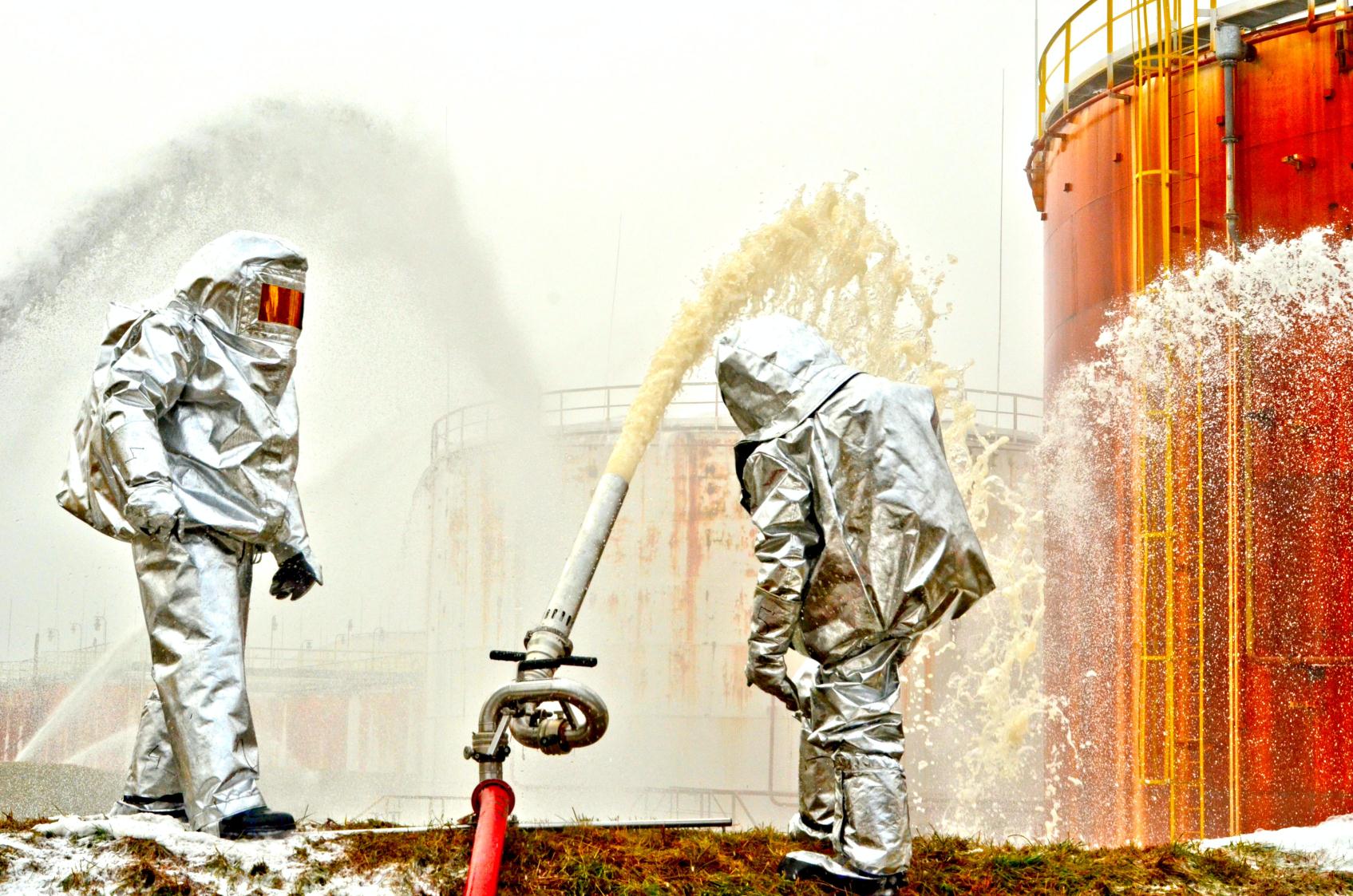 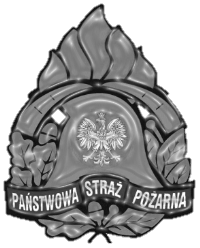 Komenda Powiatowa Państwowej Straży Pożarnej w Chrzanowie
SPRAWOZDANIE Z DZIAŁALNOŚCI ZA 2011 ROK
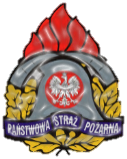 ZAGROŻENIA W POWIECIE CHRZANOWSKIM
ZAGROŻENIA
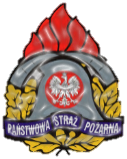 Główne obszary zagrożeń związane są przede wszystkim z zagrożeniami pożarowymi i innymi miejscowymi, do których należy zaliczyć zagrożenia: punktowe (związane z magazynowaniem w instalacjach i zbiornikach stacjonarnych toksycznych substancji przemysłowych), liniowe (związane z rurociągami przesyłowymi mediów palnych), transportowe (związane z przewozem materiałów niebezpiecznych), powodziowe (związane z katastrofalnymi zatopieniami i podtopieniami), radiacyjne oraz infrastruktury budowlanej. Ze względu na charakter występujących zagrożeń na terenie Powiatu Chrzanowskiego podzielono je na: 
zagrożenia związane z istniejącym przemysłem, 
zagrożenia związane z infrastrukturą techniczną, 
zagrożenia  związane  z  występowaniem  kompleksów  leśnych,
zagrożenia powodziowe.
ZAGROŻENIA
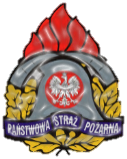 Zakłady dużego ryzyka powstania poważnej awarii przemysłowej
Przemysł
Infrastruktura drogowa i kolejowa  
Siły natury
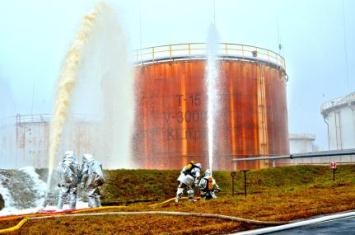 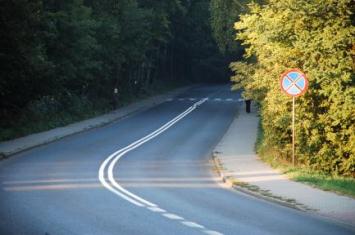 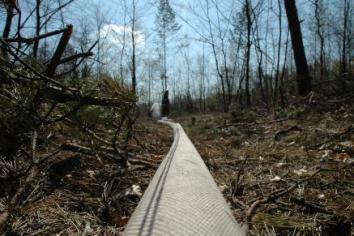 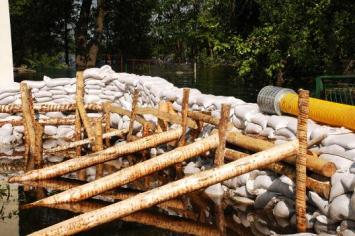 SIEĆ JEDNOSTEK
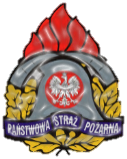 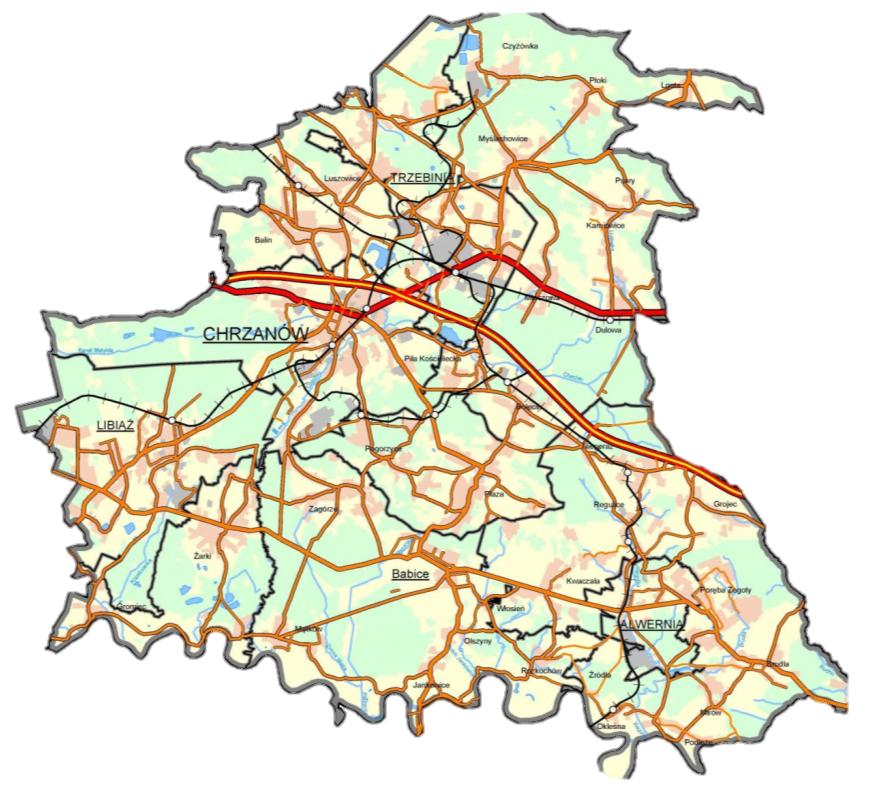 KP PSP Chrzanów
OSP KSRG
OSP spoza KSRG
ZSP
Wozy bojowe PSP – 12
Wozy bojowe OSP – 54 
Strażacy PSP – 78 
Strażacy OSP – 503
SIEĆ JEDNOSTEK - ZAŁOŻENIA
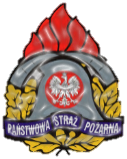 Założeniem budowy sieci jednostek ochrony przeciwpożarowej w powiecie chrzanowskim jest kryterium czasu i wyposażenia. Dążymy do tego, aby czas dojazdu pierwszego zastępu, zdolnego do podjęcia działań podczas pożaru wewnętrznego, wypadku drogowego i udzielenia kwalifikowanej pierwszej pomocy nie przekraczał 15 minut. Minimalnym standardem jednostek jest realizowanie podstawowych czynności ratowniczych służących likwidacji lub ograniczeniu nagłych zagrożeń poprzez:
gaszenie pożarów, w tym pożarów wewnętrznych,
ratownictwo techniczne (szczególnie w komunikacji drogowej),
udzielanie kwalifikowanej pierwszej pomocy.
SIEĆ JEDNOSTEK
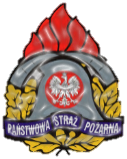 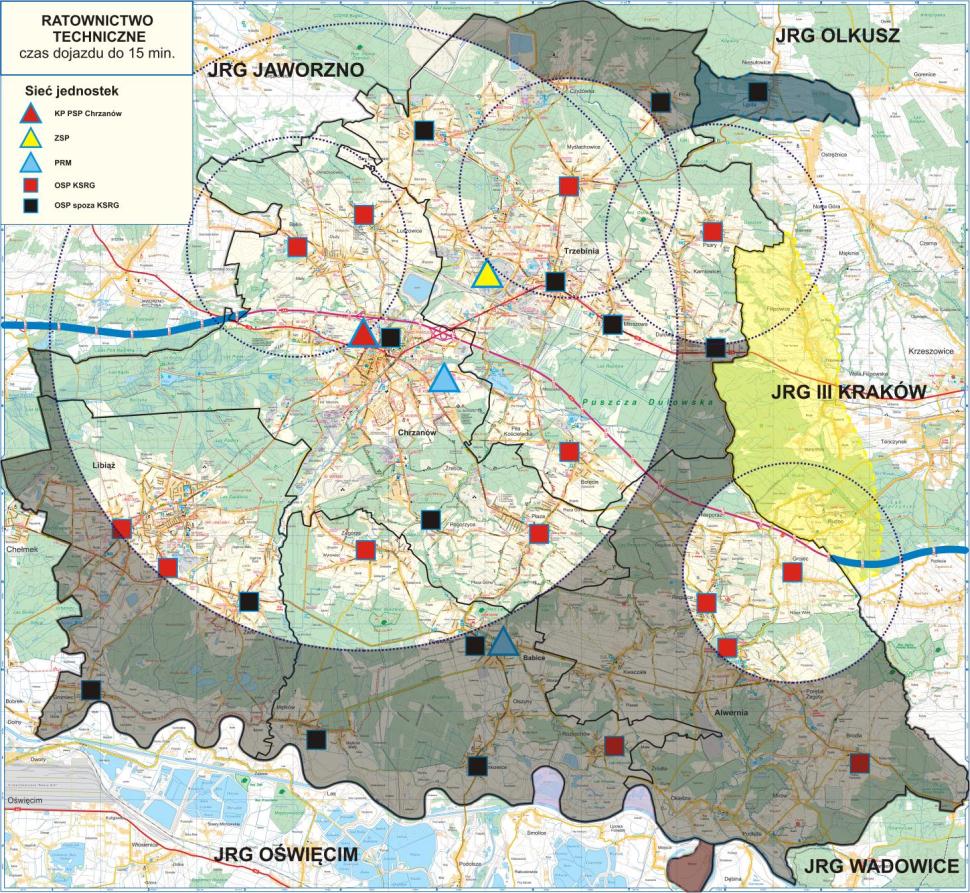 Ratownictwo techniczne
Ratownictwo techniczne
Ratownictwo techniczne
Ratownictwo techniczne
SIEĆ JEDNOSTEK - WYPOSAŻENIE
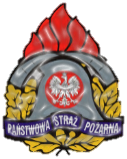 Gaszenie pożarów, w tym pożarów wewnętrznych,
Ratownictwo techniczne (szczególnie w komunikacji drogowej),
Udzielanie kwalifikowanej pierwszej pomocy.
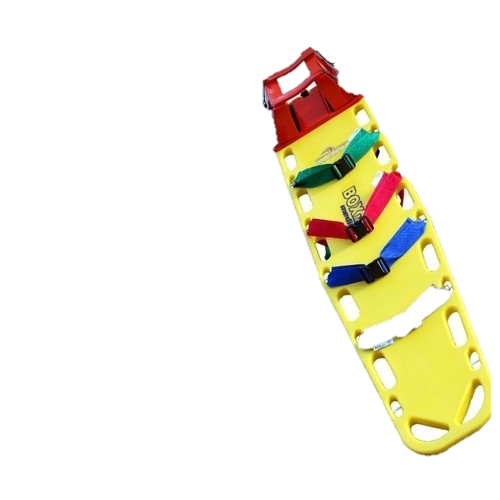 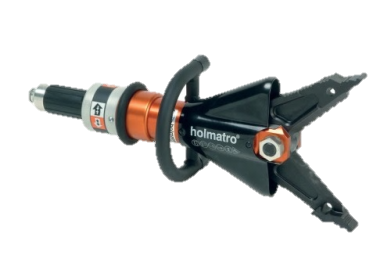 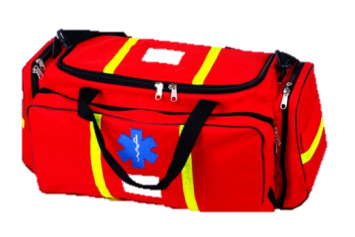 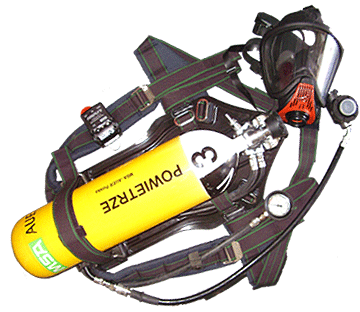 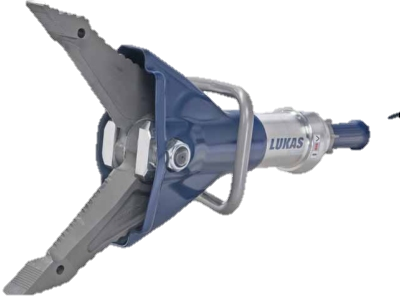 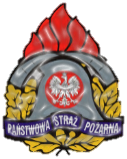 GOTOWOŚĆ BOJOWA 
wyszkolenie
SZKOLENIA DLA OSP
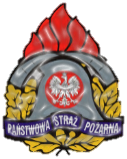 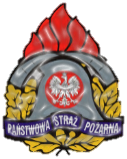 GOTOWOŚĆ BOJOWA 
wyposażenie
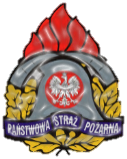 GOTOWOŚĆ BOJOWA 
przeglądy techniczne
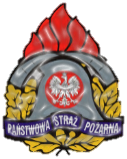 GOTOWOŚĆ BOJOWA 
Inspekcje gotowości operacyjnej OSP
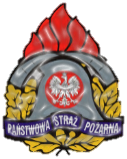 GOTOWOŚĆ BOJOWA 
zawody pożarnicze
PLANOWANIE OPERACYJNE
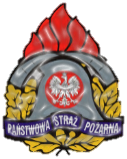 POWIATOWY PLAN RATOWNICZY
ANALIZA ZABEZPIECZENIA OPERACYJNEGO
KATALOG ZAGROŻEŃ POWIATU
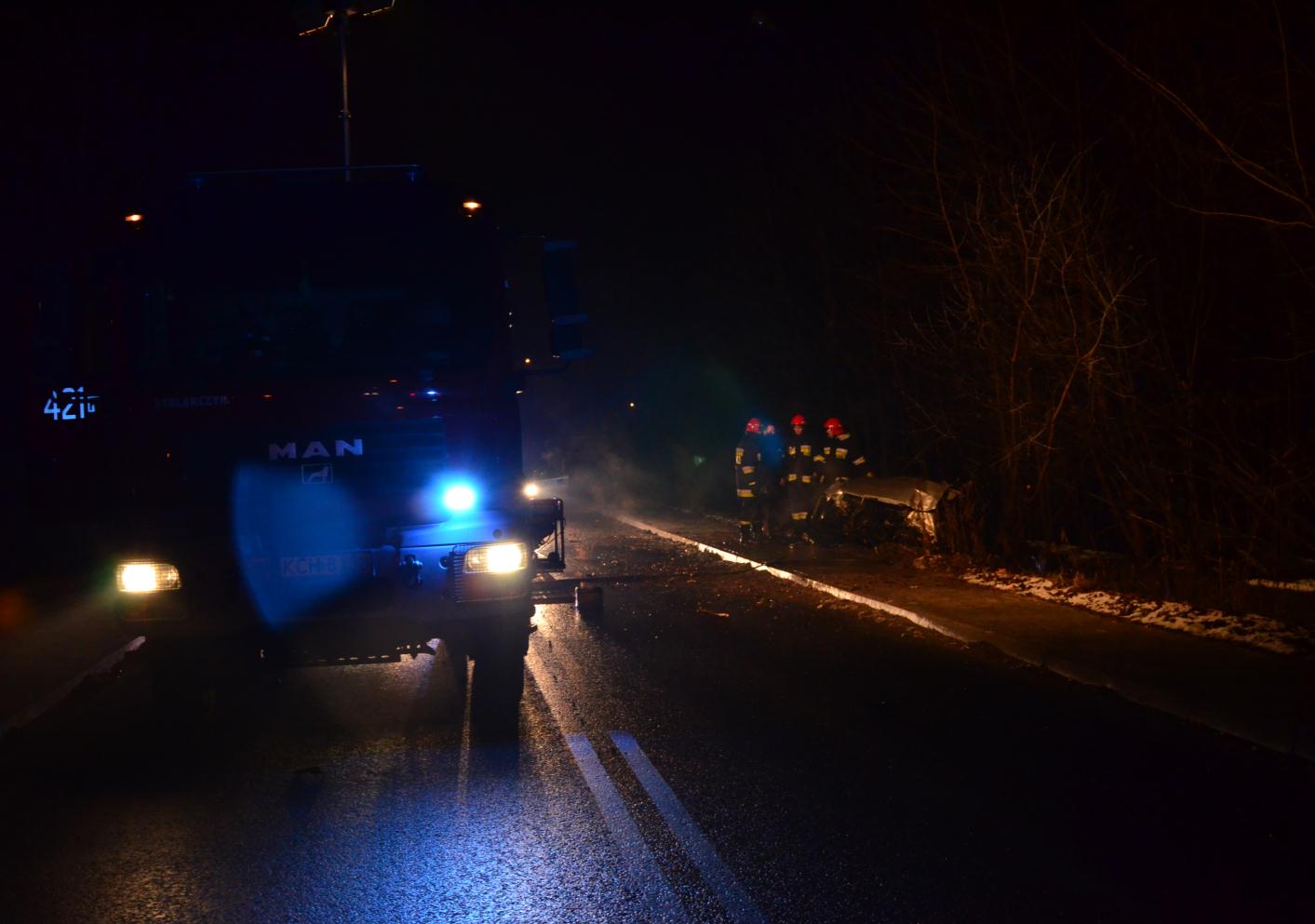 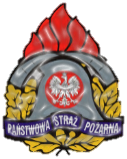 STATYSTYKA
2011
STATYSTYKAZdarzenia w latach 2000 - 2011
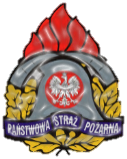 STATYSTYKAPożary i Mz w latach 2000 - 2011
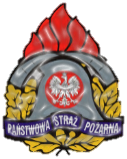 STATYSTYKAPożary i Mz w rozbiciu na miesiące w 2011 roku
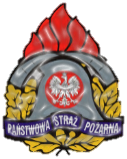 PRZYCZYNY POŻARÓW
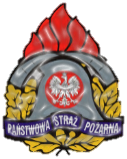 PRZYCZYNY MZ
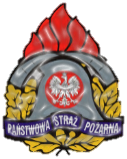 STATYSTYKAWartość mienia uratowanego i strat w 2011 roku
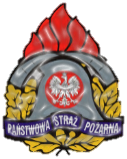 Straty: 			14 897 000 zł

Mienie uratowane:  	133 615 000 zł
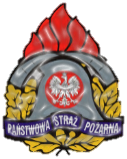 DZIAŁALNOŚĆ PREWENCYJNA
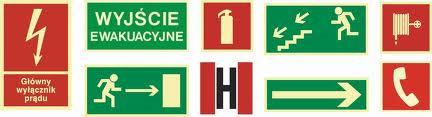 CZYNNOŚCI KONTROLNO-ROZPOZNAWCZE
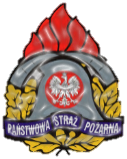 W 2011 roku czynności kontrolno-rozpoznawcze prowadzono w obiektach:

użyteczności publicznej 
mieszkalnych wielorodzinnych
handlowych wielkopowierzchniowych
produkcyjnych i magazynowych
lasach
w obiektach widowiskowo sportowych
w obiektach mogących spowodować nadzwyczajne zagrożenia środowiska 
w obiektach sakralnych
NIEPRAWIDŁOWOŚCI PODCZAS KONTROLI
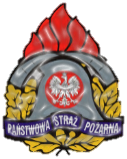 W zakresie warunków ewakuacji, które mogą spowodować zagrożenie życia ludzi
W zakresie wyposażenia obiektów w podręczny sprzęt gaśniczy
W zakresie przeglądów i badań sprawności instalacji technicznych obiektów
W zakresie drożności i oznakowania dróg ewakuacyjnych
W zakresie przeciwpożarowych instalacji wodociągowych wewnętrznych
W zakresie instalacji sygnalizacyjno-alarmowych
W zakresie przeciwpożarowego zaopatrzenia wodnego
W zakresie przeciwpożarowego wyłącznika prądu
DECYZJE ADMINISTRACYJNE
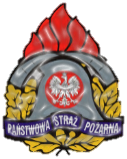 W 2011 roku Komendant Powiatowy PSP wydał 62 decyzje oraz 1 powiadomienie do Prokuratury Rejonowej w Chrzanowie.
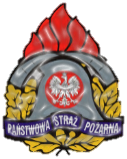 DZIAŁANIA RATOWNICZE
DZIAŁANIA RATOWNICZE
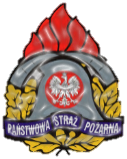 06.03.2011
Pożar klasztoru oo. Bernardynów w Alwerni

wozy bojowe: 113
ratownicy: 435
czas trwania: 64 godziny
ewakuowani: 8
ranni: 1
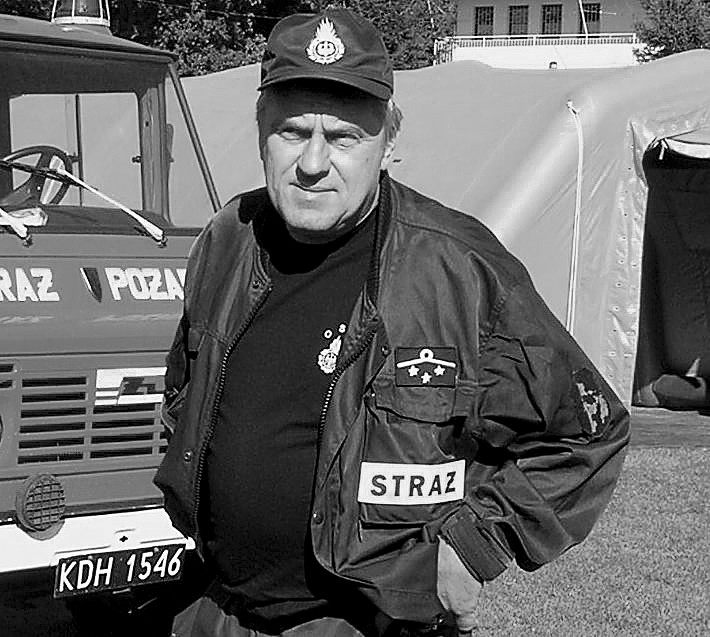 16 marca 2011 roku podczas dogaszania pogorzeliska klasztoru oo. Bernardynów w Alwerni zginął dh Jerzy Wojtoń, naczelnik OSP w Alwerni
DZIAŁANIA RATOWNICZE
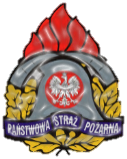 24.03.2011
Pożar aluminium w Trzebini

wozy bojowe: 10
ratownicy: 31
czas trwania: 7 godzin
DZIAŁANIA RATOWNICZE
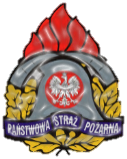 26.05.2011
Pożar fabryki kosmetyków w Chrzanowie


wozy bojowe: 77
ratownicy: 295
czas trwania: 26 godzin
ewakuowani: 192
ranni: 4
DZIAŁANIA RATOWNICZE
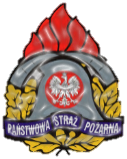 02.08.2011
Autocysterna z benzyną zjechała z jezdni w Chrzanowie


wozy bojowe: 5
ratownicy: 16
czas trwania: 4 godziny
DZIAŁANIA RATOWNICZE
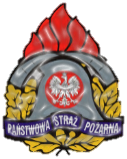 08.09.2011
Zderzenie samochodu z lokomotywą w Libiążu

wozy bojowe: 4
ratownicy: 13
czas trwania: 4 godziny
ranni: 3
DZIAŁANIA RATOWNICZE
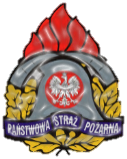 25.10.2011
Zderzenie samochodu z ciężarówką w Trzebini

wozy bojowe: 4
ratownicy: 15
czas trwania: 3 godziny
ranni: 1
DZIAŁANIA RATOWNICZE
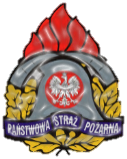 30.11.2011
Pożar mieszkania w Chrzanowie

wozy bojowe: 5
ratownicy: 19
czas trwania: 3 godziny
ewakuowani: 9
ranni: 6
DZIAŁANIA RATOWNICZE
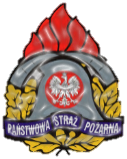 01.12.2011
Wykolejenie wagonów w Chrzanowie


wozy bojowe: 4
ratownicy: 14
czas trwania: 7 godzin
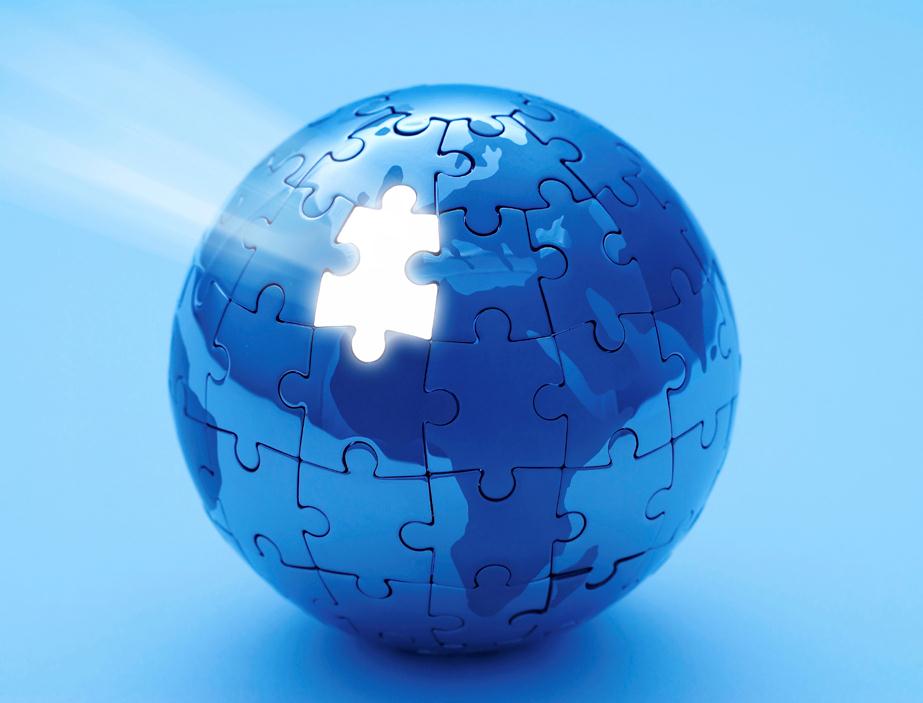 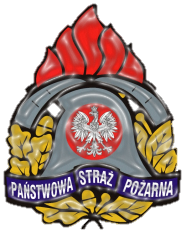 EDUKACJA  DLA BEZPIECZEŃSTWA
I INTEGRACJA SŁUŻB
STOP WYPALANIU TRAW
OTWARTE STRAŻNICE
BEZPIECZNE WAKACJE
POMOCNA DŁOŃ
OGÓLNOPOLSKI TURNIEJ WIEDZY POŻARNICZEJ
WARSZTATY RATOWNICZE
ĆWICZENIA SZTABOWE 
W RAFINERII TRZEBINIA
LICEUM SPOŁECZNE W TRZEBINI
PATRONAT NAD KLASĄ MUNDUROWĄ
MANEWRY RATOWNICZE im. dh. Stefana Skrzydlewskiego
III BARBÓRKOWY BIEG STRAŻAKÓW
17.12.2011. W Kopalni Soli w Wieliczce odbył się III Barbórkowy Turniej Strażaków i Ratowników. Zadaniem trzyosobowych zespołów strażaków, reprezentujących jednostki organizacyjne PSP oraz OSP, było pokonanie w pełnym wyposażeniu (ubrania specjalne, hełmy, aparaty powietrzne) 110 metrów po schodach. Głębokość 110 metrów to różnica poziomów szybu im. Daniłowicza Kopalni Soli. W biegu wzięło udziału aż 88 drużyn z całego kraju oraz zagranicy. Strażacy KP PSP w Chrzanowie zajęli 4. miejsce z czasem 5 minut i 14 sekund.
PIŁKA HALOWA 
17.11.2011. W Krakowie rozegrano mecze finałowe V Mistrzostw Województwa Małopolskiego PSP w Piłce Nożnej Halowej. Łącznie uczestniczyło 8 reprezentacji Komend Powiatowych/Miejskich oraz Szkoły Aspirantów PSP w Krakowie. KP PSP w Chrzanowie zajęła 5 miejsce. 
PIŁKA SIATKOWA 
Turniej Służb Mundurowych  „Prawo i piłka” III miejsce
WNIOSKI
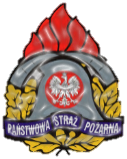 Zwiększenie ilości etatów w Jednostce Ratowniczo-Gaśniczej Państwowej Straży Pożarnej w Chrzanowie o 6-8 etatów celem zapewnienia minimalnego stanu zmiany służbowej w ilości 13 strażaków na służbie. 
Sukcesywna rozbudowa bazy teleinformatycznej w zakresie monitoringu pożarowego obiektów ma niewątpliwy wpływ na wczesne wykrycie zagrożenia, a tym samym na skuteczność i powodzenie działań ratowniczych. Zasadnym jest dalsza rozbudowa tego systemu. 
Kontynuacji wymagają podjęte w 2009 roku działania związane z wyznaczeniem tras transportu drogowego materiałów niebezpiecznych. 
W celu lepszego skoordynowania pracy należy kontynuować organizowanie gier sztabowych i ćwiczeń dla służb i instytucji dbających o bezpieczeństwo w powiecie.
WNIOSKI
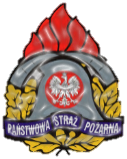 W przypadku działań prowadzonych w warunkach zimowych należy zapewnić bezwarunkowy udział, poprzez służby Burmistrza/Wójta, Starosty sprzętu utrzymania zimowego dróg, zapewniające bezpieczny dojazd sił ratowniczych do zdarzeń. 
Należy dokonać weryfikacji (Główny Konserwator Zabytków) obiektów zabytkowych na terenie Powiatu Chrzanowskiego, dla których wymagane są dodatkowe zabezpieczenia przeciwpożarowe.
Należy rozważyć zakup urządzeń gaśniczych typu „Cobra ”, umożliwiających szybsze wykonanie otworów do zamkniętych pomieszczeń, przestrzeni oraz wprowadzenia w sposób bezpieczny prądów gaśniczych pod rozgrzane pokrycie dachowe.
Zaostrzyć wymagania prowadzenia dokumentacji techniczno-budowlanej obrazującej cały zakres zastosowanych rozwiązań technicznych i materiałowych w obiektach zabytkowych, aby zawierała rzeczywiste informacje dotyczące warunków techniczno-budowlanych obrazujące wprowadzane zmiany na przestrzeni poszczególnych lat. Pełna dokumentacja techniczna obiektów zabytkowych, nie tylko w zakresie walorów historycznych, jest niezbędna do prawidłowego prowadzenia działań ratowniczo gaśniczych. 
Wyposażenie przynajmniej jednej jednostki w obrębie powiatu w kamerę termowizyjną pozwalającą na szybszą lokalizację pożarów ukrytych, a także wyposażenie grupy operacyjnej Komendy Powiatowej PSP w Chrzanowie w pirometr.
WNIOSKI
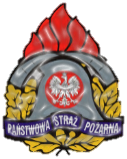 Doposażyć jednostki OSP w brakujące aparaty ODO. Każda jednostka OSP powinna posiadać na wyposażeniu 4 szt. kompletnych aparatów ODO wraz z czujnikami bezruchu. 
Doposażyć jednostki KSRG (w przypadku braku) w jedną motopompę pożarniczą i po dwie motopompy szlamowe dla OSP z KSRG i spoza KSRG.  
Zorganizować szkolenie z zakresu kwalifikowanej pierwszej pomocy dla druhów OSP biorących bezpośredni udział w działaniach ratowniczych. 
Doposażyć jednostki OSP w brakujące zestawy R-1. Każda jednostka OSP powinna posiadać jeden taki zestaw. 
Doposażyć jednostki OSP Babice, Mętków oraz Jankowice w system zdalnego alarmowania. Jednostki te jako jedyne w Powiecie Chrzanowskim nie posiadają w/w systemu, co powoduje trudności z dysponowanie i alarmowaniem do zdarzeń.
W celu poprawy stanu zabezpieczenia operacyjnego w zakresie ratownictwa technicznego konieczne jest wyposażenie w sprzęt do ratownictwa technicznego jednostek:
OSP Libiąż lub Moczydło w gminie Libiąż,
OSP Zagórze lub OSP Jankowice w gminie Babice,
OSP Brodła w gminie Alwernia,
OSP Dulowa w gminie Trzebinia.
WNIOSKI
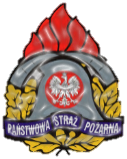 Z uwagi na przepływającą przez Powiat Chrzanowski Wisłę, zasadnym wydaje się wyposażenie wybranej jednostki OSP mającej swoją siedzibę w rejonie Wisły, w łódź z silnikiem spalinowym oraz przeszkolenie druhów tej jednostki w zakresie stermotorzystów.
Należy wyposażyć (w przypadku braku) każdą jednostkę OSP w dwa komplety szelek bezpieczeństwa i linek ratowniczych w każdej OSP.
Należy wyposażyć (w przypadku braku) jednostki OSP z KSRG w drabiny wysuwne 10 metrowe i drabiny przystawne (3 przęsła) oraz jednostki OSP spoza KSRG w drabiny nasadkowe (3 przęsła). Należy doposażyć JRG w 4 komplety lekkich ubrań ochrony przeciwchemicznej. 
W przypadku jednostek OSP z KSRG koniecznym jest zakup urządzeń kontrolno-pomiarowych (CO, H2S, LEL, O2) i wyposażenie jednej jednostki w gminie.